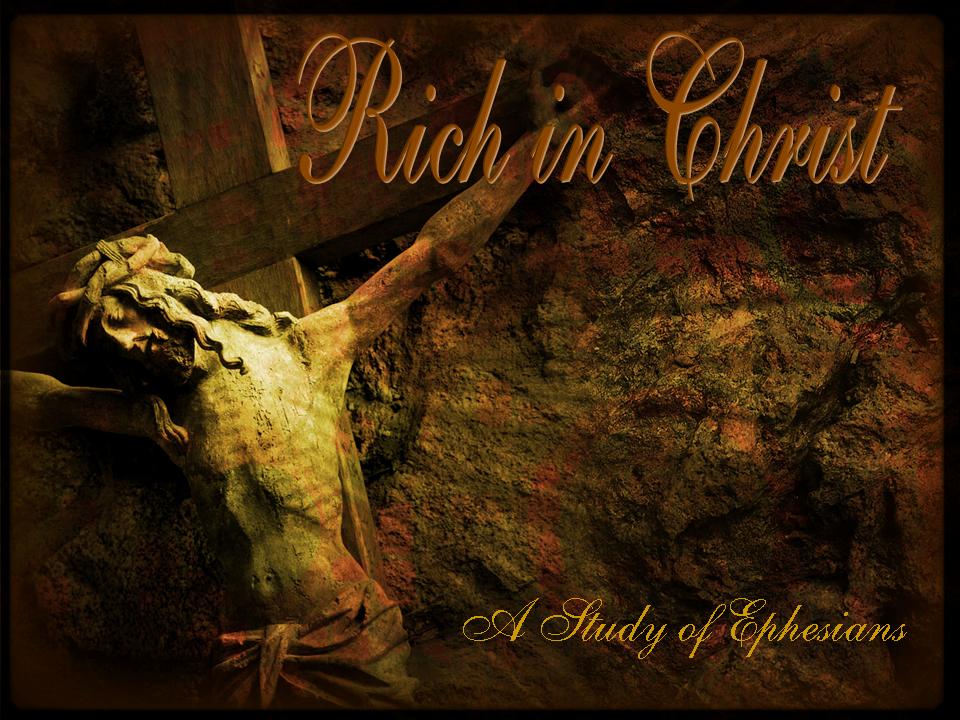 1
“Saved By Grace Through Faith”
Ephesians 2:1-10
W. 65th St. church of Christ / August 2,2009
Don McClain
“Saved By Grace Through Faith”
2
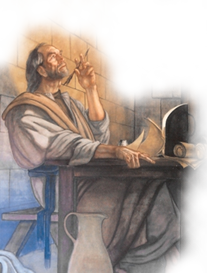 The Believer’s Riches In Christ
All Spiritual Blessings In Christ – 1:3
He chose us in him - 1:4
Adopted as Sons - 1:5
Accepted In Christ - 1:6
Redemption & Forgiveness - 1:7,8
Having Made Known To Us The Mystery - 1:9,10
Obtained An Inheritance - 1:11-14
The Text In Context
W. 65th St. church of Christ / August 2,2009
Don McClain
“Saved By Grace Through Faith”
3
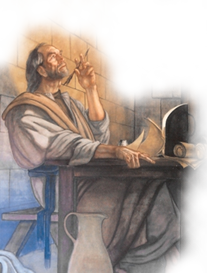 The Believer’s Riches In Christ
Paul’s Prayer For The Ephesians
That they might know God - Ep 1:17
That they might know the hope of His calling - Ep 1:18a
That they might know the glorious riches of His inheritance in the  saints - Ep 1:18b
That they might know the exceeding greatness of God's power toward believers - Ep 1:19-23
The Text In Context
W. 65th St. church of Christ / August 2,2009
Don McClain
“Saved By Grace Through Faith”
4
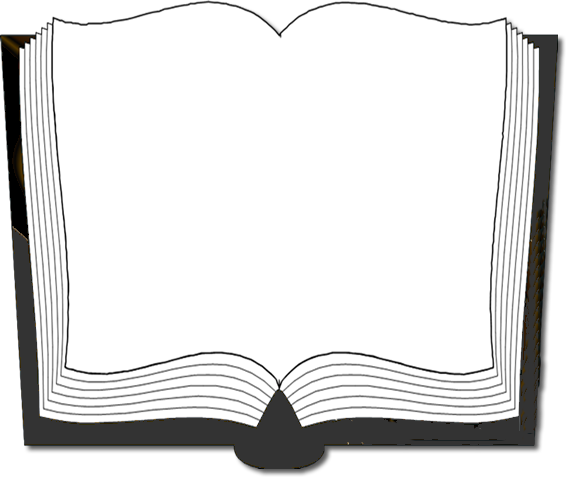 Ephesians 2:1-10 (NKJV) 1 And you He made alive, who were dead in trespasses and sins,  2 in which you once walked according to the course of this world, according to the prince of the power of the air, the spirit who now works in the sons of disobedience,  3 among whom also we all once conducted ourselves in the lusts of our flesh, fulfilling the desires of the flesh and of the mind, and were by nature children of wrath, just as the others.
W. 65th St. church of Christ / August 2,2009
Don McClain
“Saved By Grace Through Faith”
5
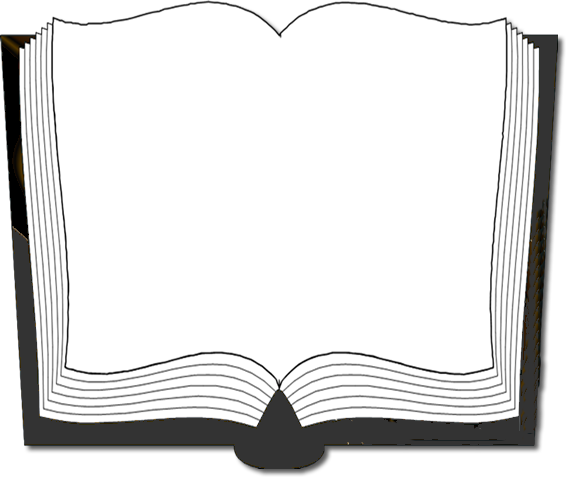 Ephesians 2:1-10 (NKJV) 4 But God, who is rich in mercy, because of His great love with which He loved us,  5 even when we were dead in trespasses, made us alive together with Christ (by grace you have been saved),  6 and raised us up together, and made us sit together in the heavenly places in Christ Jesus,  7 that in the ages to come He might show the exceeding riches of His grace in His kindness toward us in Christ Jesus.
W. 65th St. church of Christ / August 2,2009
Don McClain
“Saved By Grace Through Faith”
6
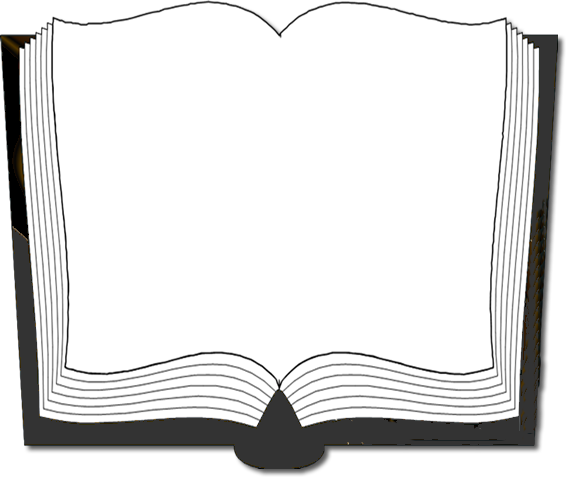 Ephesians 2:1-10 (NKJV) 8 For by grace you have been saved through faith, and that not of yourselves; it is the gift of God,  9 not of works, lest anyone should boast.  10 For we are His workmanship, created in Christ Jesus for good works, which God prepared beforehand that we should walk in them.
W. 65th St. church of Christ / August 2,2009
Don McClain
“Saved By Grace Through Faith”
7
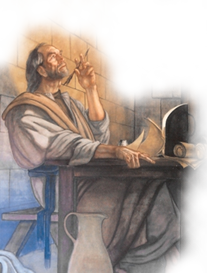 Our Condition Outside of Christ
The word – DEAD – 
The state of being "separated" from God – 
Just as "physical death" is a separation of body and spirit – (James 2:26)
So "spiritual death" is when we are separated from God because of our sin – (Romans 6:23; Isaiah 59:1-2)
Ephesians 2:1-2 (NKJV) 1 And you He made alive, who were dead in trespasses and sins,
W. 65th St. church of Christ / August 2,2009
Don McClain
“Saved By Grace Through Faith”
8
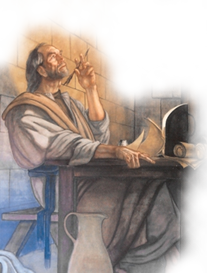 Our Condition Outside of Christ
The Spiritually Dead
Live by the world’s standards – (Romans 12:2;  2 Cor. 6:14-7:1; James 4:4)
Live a life influenced by Satan – (thus his child – 1 Jn 5:19; John 8:44; Mat. 13:38)
Have a noncompliant spirit or disposition –    (1 Sam. 15:22,23; Isa 30:1;  Eph. 5:6; 1 John 3:10)
Ephesians 2:2 (NKJV) 2 in which you once walked according to the course of this world, according to the prince of the power of the air, the spirit who now works in the sons of disobedience,
W. 65th St. church of Christ / August 2,2009
Don McClain
“Saved By Grace Through Faith”
9
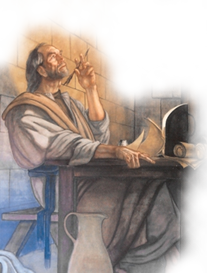 Our Condition Outside of Christ
The Spiritually Dead
Includes all who are outside of Christ – (Eph. 2:12; even religiously devout people – Acts 2; 9; 10; 16; Rom. 7:14-24etc.)
We have all conducted ourselves according to the desires of our flesh – "Living to gratify the flesh" (Barnes)  - (Rom. 3:9-20,23)
Ephesians 2:3 (NKJV) 3 among whom also we all once conducted ourselves in the lusts of our flesh, fulfilling the desires of the flesh and of the mind, and were by nature children of wrath, just as the others.
W. 65th St. church of Christ / August 2,2009
Don McClain
“Saved By Grace Through Faith”
10
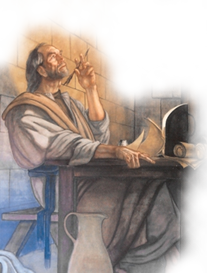 Our Condition Outside of Christ
The Spiritually Dead
“Of the flesh”- "unrighteous cravings, such as belong to and are spawned by the flesh" (Hendriksen)
“Of the mind” - "all kinds of hostile, self-righteous, and/or immoral plans and cogitations, which finally result in wicked deeds“ (Hendriksen)
Ephesians 2:3 (NKJV) 3 among whom also we all once conducted ourselves in the lusts of our flesh, fulfilling the desires of the flesh and of the mind, and were by nature children of wrath, just as the others.
W. 65th St. church of Christ / August 2,2009
Don McClain
“Saved By Grace Through Faith”
11
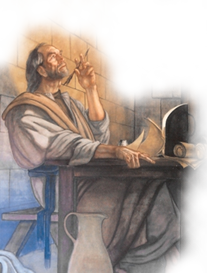 Our Condition Outside of Christ
The Spiritually Dead
The product of a sinful life is the propensity to sin even more - (2 Pet. 2:14; John 8:34; Rom 6:16)
The result of a sinful life is wrath – Those outside of Christ “have a close relationship with wrath” and will be the recipients of the wrath of God – (2 Thes 1:7-9)
Ephesians 2:3 (NKJV) 3 among whom also we all once conducted ourselves in the lusts of our flesh, fulfilling the desires of the flesh and of the mind, and were by nature children of wrath, just as the others.
W. 65th St. church of Christ / August 2,2009
Don McClain
[Speaker Notes: Passage does not teach inherited depravity -
“It does not affirm when they began to be such, or that they were such as soon as they were born, or that they were such before they became moral agents, or that they became such in virtue of theft connexion with Adam-whatever may be the truth on these points; but it affirms that before they were renewed, they were the children of wrath. So far as this text is concerned, this might have been true at their very birth; but it does not directly and certainly prove that. It proves that at no time before their conversion were they the children of God, but that their whole condition before that was one of exposure to wrath.” —Barnes' Notes on the New Testament]
“Saved By Grace Through Faith”
12
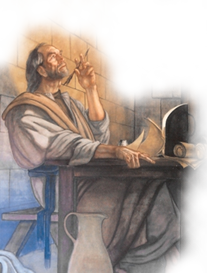 Our Condition Outside of Christ
The Spiritually Dead
Dead in trespasses and sins - Ep 2:1
Walking with the world, according to Satan - Ep 2:2
Fulfilling the desires of the flesh and mind - Ep 2:3
And thus "sons of disobedience", and "children of wrath"  Ep. 2:3
Deserving Eternal Spiritual Death
- BUT -
W. 65th St. church of Christ / August 2,2009
Don McClain
[Speaker Notes: Dead in trespasses and sins - Ep 2:1
Walking with the world, according to Satan - Ep 2:2
Fulfilling the desires of the flesh and mind - Ep 2:3
And thus "sons of disobedience", and "children of wrath" – Ep. 2:3]
“Saved By Grace Through Faith”
13
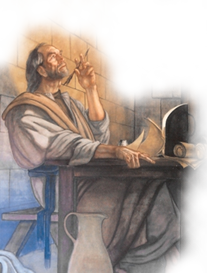 God Has Provided Salvation
Become "holy and without blame"? - Ep 1:4
Receive the "adoption as sons"? - Ep 1:5
Be "accepted" by God? - Ep 1:6
Receive redemption through the blood of Jesus? Ep 1:7
Receive the “hope of His calling” and the “riches of His glory?”– Ep 1:18
How can such "sons of disobedience" and "children of wrath" ever...
W. 65th St. church of Christ / August 2,2009
Don McClain
“Saved By Grace Through Faith”
14
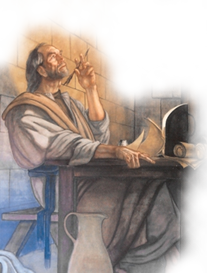 God Has Provided Salvation
Because of His GREAT LOVE for us – (John 3:16; Rom. 5:6-10)
God is RICH in MERCY –  (pity & compassion - Ex. 34:6,7; Neh. 9:17; Ps. 51:1; Rom 2:4; Titus 3:3-5; 1 Pet 1:3)
Have been made alive in Christ “by grace” – (unmerited favor – Ep 1:6; Rom. 3:23,24; Tit. 2:11,12; etc.)
Ephesians 2:4,5 (NKJV) 4 But God, who is rich in mercy, because of His great love with which He loved us, 5 even when we were dead in trespasses, made us alive together with Christ (by grace you have been saved),
W. 65th St. church of Christ / August 2,2009
Don McClain
“Saved By Grace Through Faith”
15
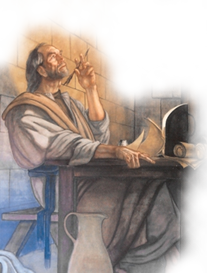 God Has Provided Salvation
Raised us up from death – (Ep. 1:19,20; Rom. 6:3-6; Col. 2:11-13; 3:1-3)
Into heavenly citizenship –  (Ep 1:3; 2:19; Phili 3:20)
That forevermore there will remain a monument of God’s goodness – (John 3:16; 1 Tim 1:16,17; 1 Pet. 1:3-9)
Realized only in Christ – (Gal. 3:26-29)
Ephesians 2:6-7 (NKJV) 6 and raised us up together, and made us sit together in the heavenly places in Christ Jesus,  7 that in the ages to come He might show the exceeding riches of His grace in His kindness toward us in Christ Jesus.
W. 65th St. church of Christ / August 2,2009
Don McClain
“Saved By Grace Through Faith”
16
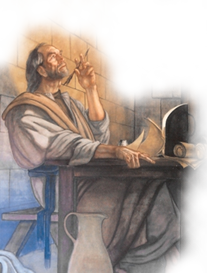 God Has Provided Salvation
Salvation is due to God’s unmerited favor – (Rom. 3:24; 5:18,19; Titus 2:11-14)
Through faith – (John 8:24; Heb. 11; James 2:14-26; Rom. 4:12; 10:9-17; Mk 16:16)
Not by man’s own merit – (Not by being sinless – Rom 3:23,24 - Not by perfect Law keeping – Rom. 4:1-4 - not by our own works of righteousness – Tit. 3:3-5)
Ephesians 2:8-9 (NKJV) 8 For by grace you have been saved through faith, and that not of yourselves; it is the gift of God,  9 not of works, lest anyone should boast.
W. 65th St. church of Christ / August 2,2009
Don McClain
“Saved By Grace Through Faith”
17
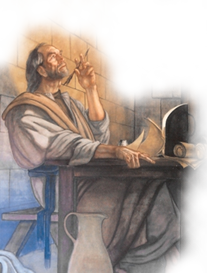 God Has Provided Salvation
Principle Exemplified
Noah – (Gen. 6:8-22; 7:5,23;  Heb. 11:7)
The walls of Jericho – (Joshua 6:2-20; Heb 11:30)
Naaman – (2 Kings 5:1-19)
Those on Pentecost –     (Acts 2:14-47)
Paul– (Acts 22:16; Gal. 2:20,21)
Ephesians 2:8-9 (NKJV) 8 For by grace you have been saved through faith, and that not of yourselves; it is the gift of God,  9 not of works, lest anyone should boast.
W. 65th St. church of Christ / August 2,2009
Don McClain
“Saved By Grace Through Faith”
18
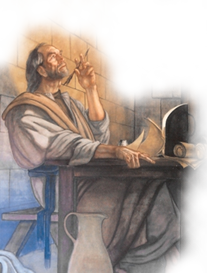 God Has Provided Salvation
The Fruit of Our Salvation
We are new creatures in Christ – (2 Cor. 5:17; Rom. 6:3-19; Col. 3:1-14)
We are to serve God by working for Him – 
A pattern for . . . – (Tit. 2:7)
Zealous for . . . – (Tit. 2:14)
Ready for every . . . – (Tit. 3:1)
Maintain . . . – (Tit. 3:8,14)
Ephesians 2:10 (NKJV) 10 For we are His workmanship, created in Christ Jesus for good works, which God prepared beforehand that we should walk in them.
W. 65th St. church of Christ / August 2,2009
Don McClain
[Speaker Notes: THE GOAL OF THIS "WORKMANSHIP":  CREATED FOR GOOD WORKS...
      1. Though not saved by good works, we are to do good works!
      2. God "prepared beforehand that we should walk in them"
         a. It is part of His predetermined plan
         b. Not just to save, but to create a people diligent in good 
            works! - cf. Tit 2:11-14
      3. Therefore, the people of God should...
         a. "be ready for every good work" - Tit 3:1
         b. "be careful to maintain good works" - Tit 3:8
         c. "learn to maintain good works" - Tit 3:14]
“Saved By Grace Through Faith”
19
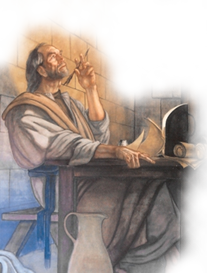 Who We Were / Who We Are
Sinners - saved from wrath by the grace of God through an obedient faith.
Sinners saved from wrath to serve God in accordance with His revealed will.
Who and where are you?
W. 65th St. church of Christ / August 2,2009
Don McClain
[Speaker Notes: The content of Paul’s request is that God may give you the Spirit of wisdom and revelation. Though the niv translators interpret “Spirit” (pneuma) as referring to the Holy Spirit, it is better to see it as disposition or attitude because of the two genitives following it (“of wisdom and [of] revelation”; cf. “a gentle spirit” in 1 Cor. 4:21). —Bible Knowledge Commentary]
20
W. 65th St. church of Christ / August 2,2009
Don McClain